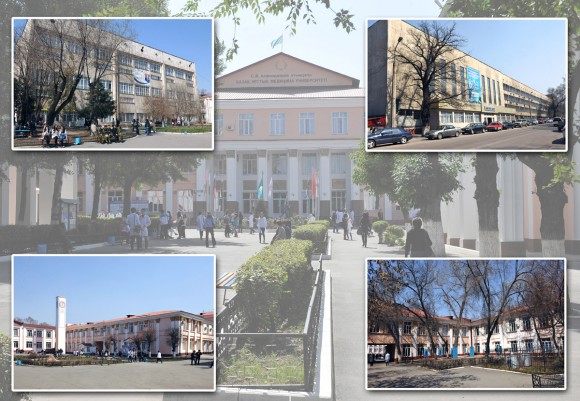 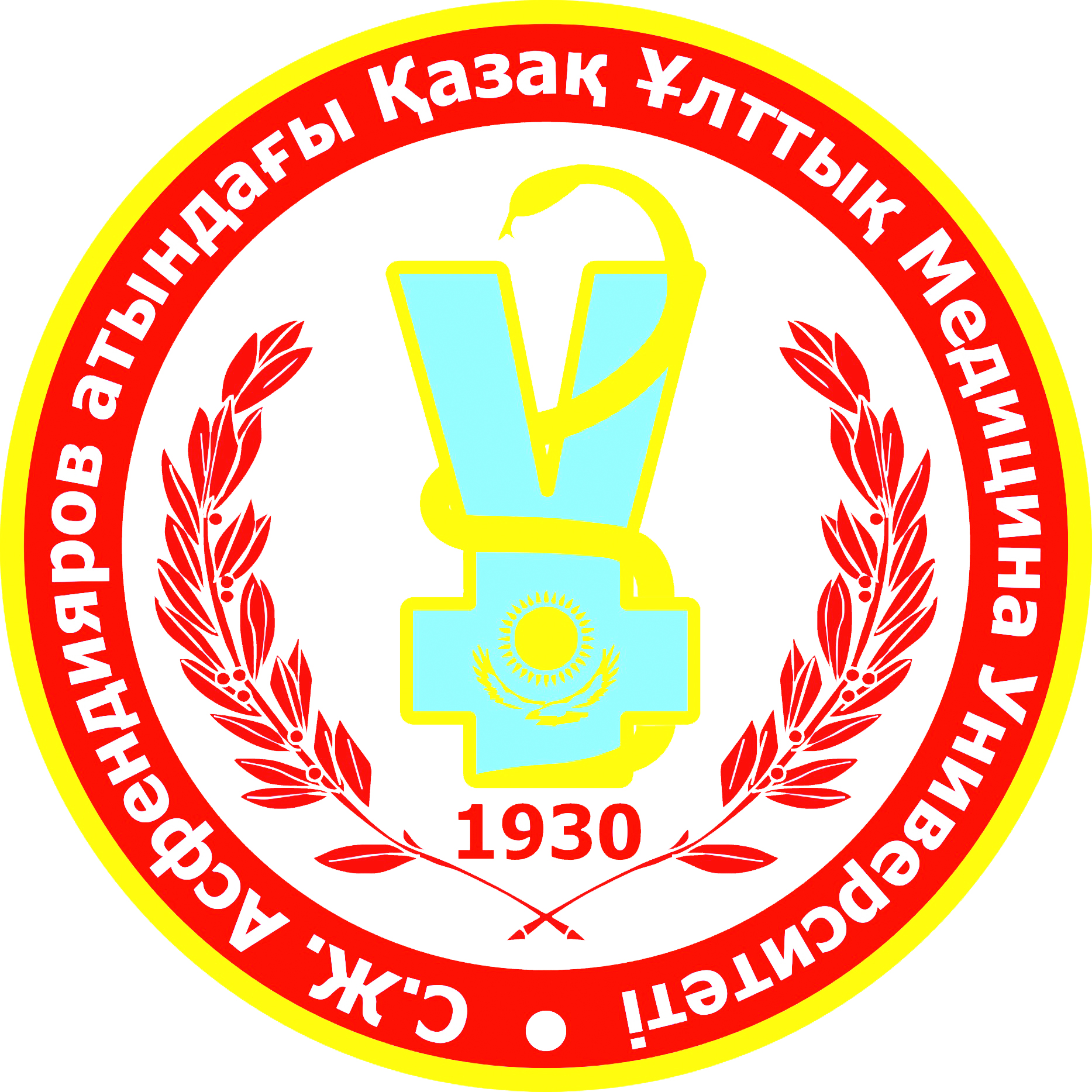 Совершенствование клинического процесса в целях повышения качества подготовки
Директор департамента по клинической работе профессор Куракбаев К.К.
29 августа 2013г.
Анализ проведенных мероприятий по лечебно-диагностической и 
профилактической работе за период 2012-2013 уч. годы.
Внедрения научных достижений в ЛПУ (акты внедрения) 2012-2013уч.гг.
2012-2013 учебном году  по программе визитинг –профессоров на клинические кафедры были приглашены:
Департамент хирургии – 6 профессоров из России, Италии, Иордании, Израиля.
Департамент педиатрии – 5 профессоров из Чехии, Белоруссии, Англии и Литвы.
Департамент внутренних болезней – 27 профессоров из РФ, Израиля, Япония, Киргизии, США,  Англии, Литвы, Эстонии, Иордании, Болгарии, Германии.
 Департамент стоматологии - 7 профессоров из России, Украина, Турция, Израиля.
СТРАТЕГИЯ «Казахстан-2050» Новый политический курс состоявшегося   государства
Создание современных и эффективных систем образования и здравоохранения. 
                        Ключевые приоритеты:
Обеспечить предоставление качественных и доступных медицинских услуг.
Обеспечить диагностирование и лечение максимально широкого спектра болезней.
Профилактическая медицина должна стать основным инструментом в предупреждении заболеваний. Необходимо сделать большой упор на информационно-разъяснительной работе с населением страны. 
Внедрять услуги «смарт-медицины», дистанционной профилактики и лечения, «электронной медицины».
СТРАТЕГИЯ «Казахстан-2050» Новый политический курс состоявшегося   государства
… Именно вузы должны концентрировать новейшие знания и технологические достижения человечества.       В качестве примера можно привести университетские госпитали в США, которые являются крупнейшими и высокоэффективными медицинскими центрами.           Знания и профессиональные навыки – ключевые ориентиры современной системы образования, подготовки и переподготовки кадров
Университетская клиника Концептуальные рамки
Триединство образовательного процесса
Совершенствование научно-исследовательского процесса
Совершенствова-ние диагности-
ки  и лечения
Проблемноориентированное
обучение
Образование и переподготовка
подрастающего поколения
Интеграция лечебного процесса
Медицинская подготовка и
переподготовка
Основные направления:
Обеспечение триединства - науки, образования и практики, в учебном процессе.
Внедрение инновационных технологий в обучении будущих специалистов. 
Качество и результативность медицинских услуг.
Новая политика университета – создание университетской клиники на кластерной основе.
Для подготовки студентов, интернов и резидентов университет имеет свои клиники:
  -   Образовательно-клинический центр;
  - Клиника  внутренних болезней;
  - Институт стоматологии ;
  - Университетская клиника «Аксай»;
  -  74 клинические базы, куда входят НИИ, стационары, поликлиники  частные клиники г. Алматы и 35 клинических баз в областях РК.
Что ожидается:
Создание сети интегрированных клиник КазНМУ;
Создание Координационного совета по управлению университетской клиникой;
Создание и мониторинг мультидисциплинарных
     клинических команд (МДК);
Создание команды по оценке медицинских
     технологий (ОМТ);
Создание команды по клиническому управлению (Команда по КУ, ККУ);
Что ожидается:
Обязательное привлечение заведующих кафедр или профессоров в качестве руководителей отделений и клиник;
Внедрения службы ухода за больными – обеспечение пациентоориентированности;
Обучение менеджеров и средних медицинских работников к новым принципам управления и организации медицинской помощи  на основе стандартов Международной объединенной комиссии (JCI);
Активное привлечение   интернов, резидентов, магистрантов  клинической практике;
Будут усовершенствованы КПД по клинической работе.
Университетская клиника Литовского университета науки и здоровья
Выборы руководителей профильных клиник (на 5 лет) 
заключают отдельные  договора с университетом и с клиникой;
 Обязательное повременное совмещение функции преподавателя, врача и исследователя;
Ступенчатая подготовка собственных кадров:
 - интернатура;
 - магистратура (резидентура);
 - докторантура.
Ожидаемые результаты:
Создание условий для приобретения клинических навыков студентами, интернами и резидентами;
Повышение профессионального уровня преподавателей;
Заинтересованность ППС в разработке новых технологий;
Дополнительная заработная плата для ППС;
Расширение базы для научных исследований;
Повышение качества медицинской помощи населению;
Формирование имиджа ППС и Университета;
Улучшение взаимодействия с клиническими базами.
БЛАГОДАРЮ ЗА ВНИМАНИЕ !